Equal Rights for All?The ERA in the 21st Century
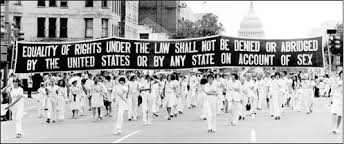 Emily Schnurr, PhD Student
Grant Walsh-Haines, Graduate Teaching Scholar
Northern Arizona University
Department of Politics & International Affairs
Overview
What are the rules of the game?
Why is the ERA (still) important?
What will it take to pass the ERA?
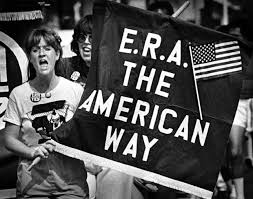 What are the Rules of the Game?
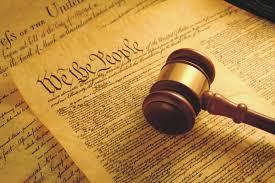 The Equal Rights Amendment
Section 1: Equality of rights under the law shall not be denied or abridged by the United States or any state on account of sex. 
Section 2: The Congress shall have the power to enforce, by appropriate legislation, the provisions of this article. 
Section 3: This amendment shall take effect two years after the date of ratification.
What is an Amendment?
An improvement, correction or revision to the original content of the 1788 Constitution. 

27 Amendments have been included to the Constitution.
The Ratification Process
Two Options:
Approval by 2/3 of both chambers of Congress, and ratification by ¾ of state legislatures. 
A Constitutional Convention to be called by 2/3 of the legislatures of the states, amendments ratified by ¾ of states. 
This method has never been used
The Ratification Process, cont.
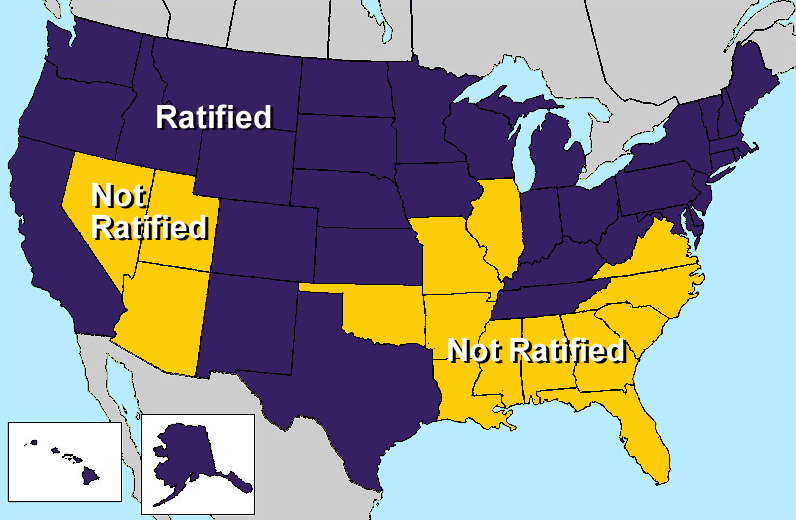 Ratification Issues
Introduced in 1923, passed by Congress in 1972.
7 year time limit has been extended several times. 
Only 3 states are needed to ratify this amendment. 
 The Madison Amendment
Why is the ERA (still) Important?
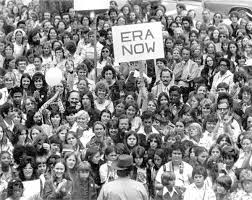 “The ERA remains the best option to overcome the inability of existing equal protection jurisprudence to achieve rigorous protection against sex discrimination” (Stephens, 2015).
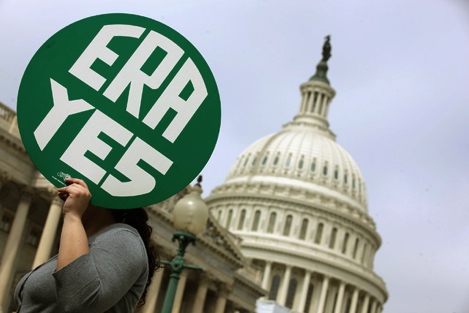 Litigation Losses
United States v. Morrison (2000)
Gonzales v. Carhart (2007)
Ledbetter v. Goodyear Tire and Rubber, Inc (2007)
Wal-Mart Stores, Inc. v. Dukes (2011)
Vance v. Ball State University (2013)
Burwell v. Hobby Lobby (2014)
Opposition to the ERA
Phyllis Schlafly/STOP ERA/Eagle Forum
Certain groups abandoned
Women in custody battles
Widows of veterans
Same-sex marriage, Single-sex bathrooms…
Concerned Women for America
Feminism is ‘anti-family’
Men and women are fundamentally different and therefore ought to be treated differently under the law
Why We Need the ERA
Gender neutral language encourages unfavorable legal interpretations 
Reproductive rights are still at risk 
Would institutionalize gender based protections
Some laws that specifically protect women perpetuate stereotypes about men and women
Supreme Court compelled to apply strict scrutiny to cases involving sex discrimination
What will it take to Pass the ERA?
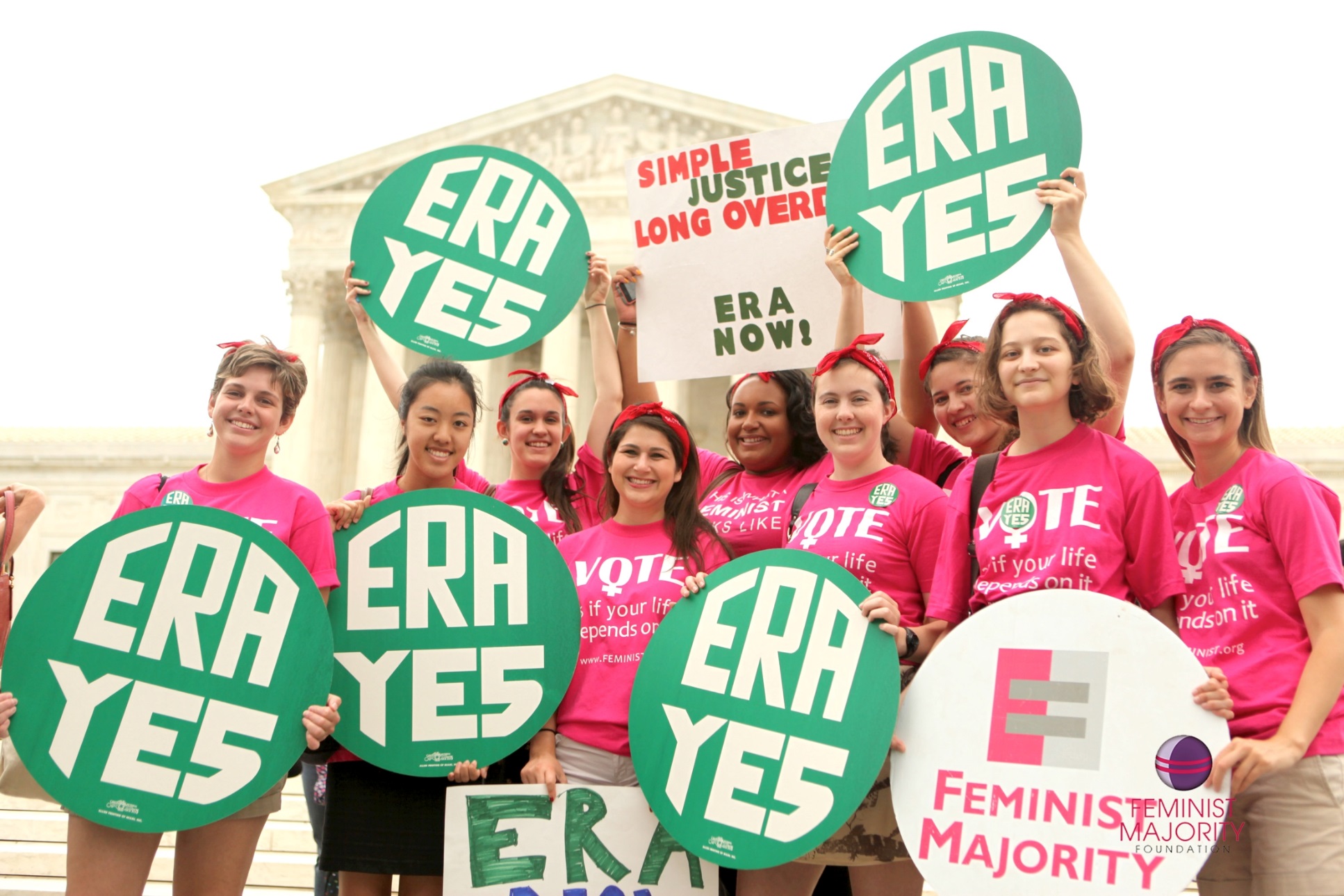 The Three State Strategy
Rescinding ratification—Do the 35 state votes still count?
Idaho v. Freeman (1981) determined that states may rescind their support for ERA
Case was deemed ‘moot’ 
The three state strategy requires closing the gap… but then what?
Will Congress pass a new ratification deadline?
Delegate a decision to Congress after three more states approve
Legal viability of ‘deadlines don’t mean closure’ when issue remains sufficiently contemporaneous
What Can We Do in Arizona?
Can Arizona be one of the three states?
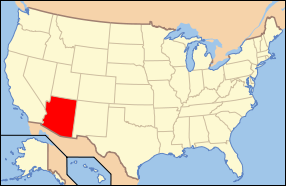 Strategies for Arizona
Education and Outreach
Social Networking and collective action in the streets
Dismantle the fear of feminism
Counter arguments against the ERA
Onboard conservatives in legislature
Coalition-building with conservative organizations opposed to the ERA
Thank You!
Questions?